المحاضرة الثامنةمادة القانون الدولي الانساني

 أ.م.د فادية حافظ جاسم 
كلية الحقوق / جامعة النهرين
حالات لايشملها القانون الدولي الانساني 

مفهوم الاضطرابات الداخلية في الكتاب ص177 .
حالات لايشملها القانون الدولي الانساني 

   التنظيم القانوني للاضطرابات الداخلية ص179 من الكتاب .
حالات لايشملها القانون الدولي الانساني 

مفهوم التوترات الداخلية ص180 من الكتاب 
التنظيم القانوني للتوترات الداخلية ص181 من الكتاب
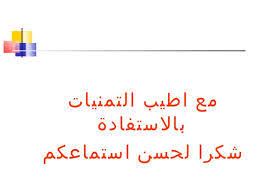